2ª Reunión
Responsables de Capacitación
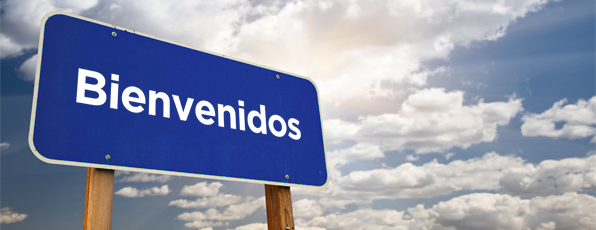 Mensaje de los Comisionados
¡¡¡¡¡Felicitaciones !!!!!
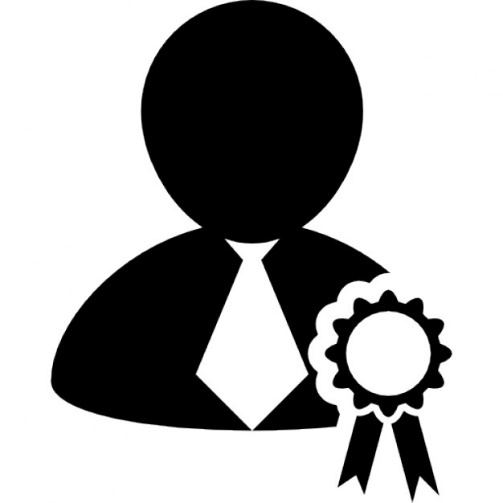 REDES 2015

Entrega de Constancias de Vigencia2016 (Segundo trimestre)
Reconocimiento al Desempeño Sobresaliente en Capacitación

REDES 2015

59 Sujetos Obligados
Certificados y Constancias de Vigencia
2016
segundo trimestre


29 Sujetos Obligados
Mini-taller: Sensibilización y trato adecuado para las personas con discapacidad
INDEPEDI
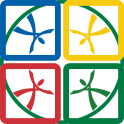 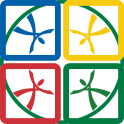 Programa de Capacitación
2016
Cursos Presenciales
Con la publicación de la nueva Ley, se están programando dos nuevos cursos:

Introducción a la LTAIPRCCM
Prueba de daño y Recurso de Revisión

La programación de los cursos se puede consultar en el Sistema de capacitación

http://www.cevat.org.mx/cursos/
Requisitos para solicitar cursos específicos para los Entes por el INFODF:
Oficio dirigido a la Lic. Rocío Aguilar Solache, Directora de Capacitación y Cultura de la Transparencia.
Garantizar la asistencia de más de 20 y menos de 40 participantes;
Que los participantes se registren en el Sistema de Capacitación.
Llevar a cabo la logística del evento;
Se analiza la petición y se convienen las fechas de impartición.


NOTA: Se continuará con el tema de Datos Personales, pero se dará prioridad al tema de la Nueva Ley de Transparencia
En caso de que no haya registros en el Sistema de Capacitación se cancelará el curso
Cursos impartidos por instructores internos (FORI)
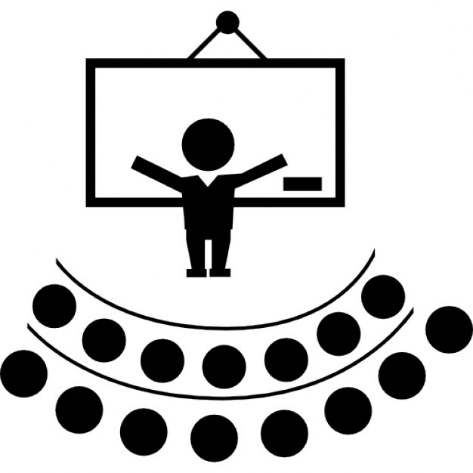 Requisitos:

Informar a la DCCT por oficio la fecha de realización del curso.
Que los participantes se registren en el Sistema de Capacitación.
Llevar a cabo la logística del evento.
LA DCCT aplicará la evaluación de enseñanza aprendizaje.
Los instructores formados pueden dar los cursos de la Nueva Ley y de la Ley de Protección de Datos Personales para el Distrito Federal
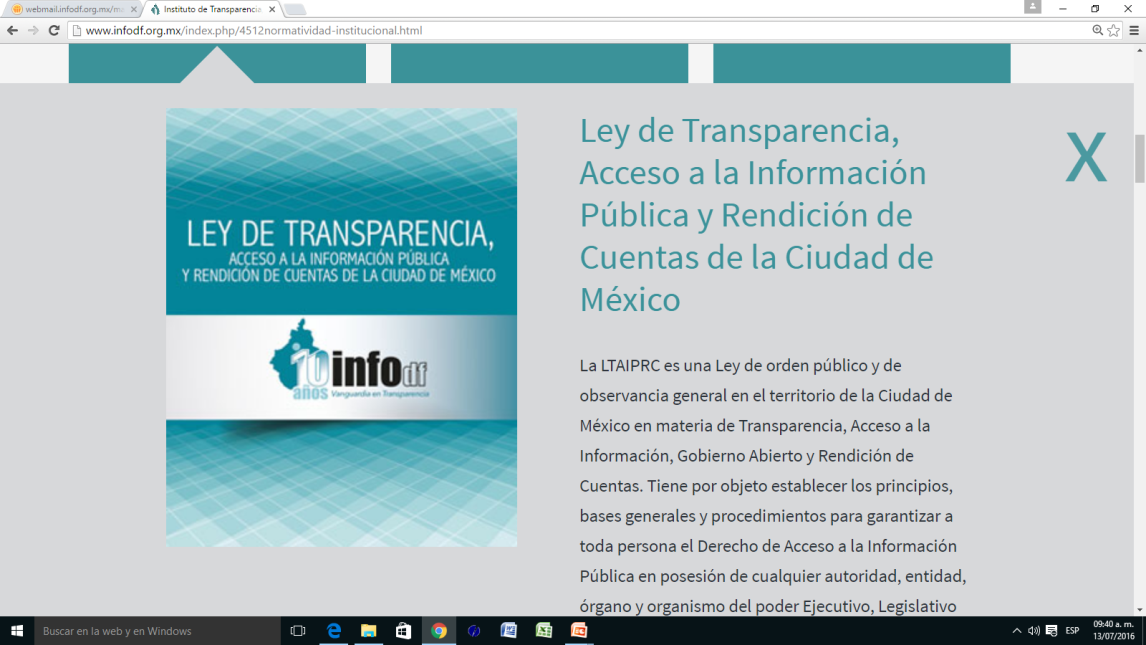 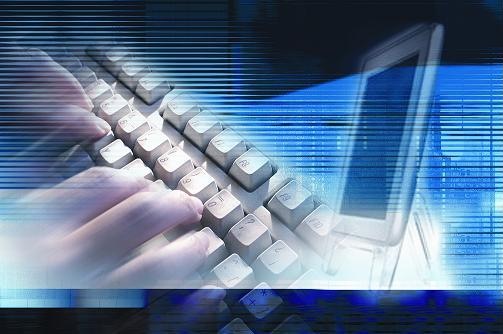 Modalidad a distancia
Curso en línea de la Nueva Ley
Estará disponible antes de concluir el año.
Capacitar al personal de estructura a más tardar el 30 de marzo de 2017
Se hará entrega de un nuevo certificado a las instituciones.
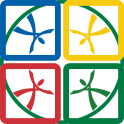 Certificados y Constancias de Vigencia 100% Capacitados
CONSTANCIAS DE VIGENCIA Y CERTIFICADOS 100% CAPACITADOS 2016
2
1
Los criterios, requisitos y el calendario para la entrega de documentación se encuentran en la página de la RETAIP:
Ética Pública
LTAIPDF
LPDPDF
http://www.cevat.org.mx/retaip/index.php
En el caso de la Nueva Ley de Transparencia, no se tomara en cuenta para los índices para 2016.
Cobertura de Entes Certificados 2016
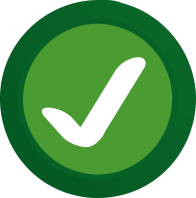 63 Entes
59 Entes
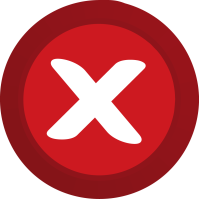 59 %
2014- 73 %
 2015-67%
Reconocimientos del INFODF
El INFODF entrega 3 reconocimientos:

Reconocimiento al Desempeño Sobresaliente en Capacitación (ReDeS)

Mejores Prácticas de Transparencia.

Mejores Prácticas en Datos Personales.
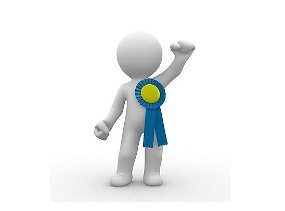 ReDes Capacitación 2016
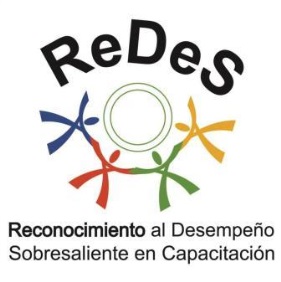 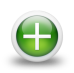 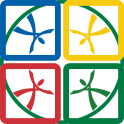 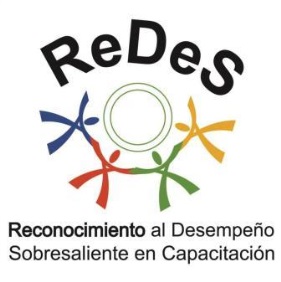 ReDes Capacitación 2016
Capacitación Focalizada para REDES:

Acreditación del Responsable de capacitación y del Responsable de la unidad de transparencia: 


Transparencia: 
Curso de la ley de la Transparencia, Acceso a la información Publica y Rendición de Cuentas de la Ciudad de México.

Curso de la Ley General (en Línea o Presencial)

Datos Personales : 
Cursos modulares de acuerdo a los criterios de la Dirección de datos Personales para RC.
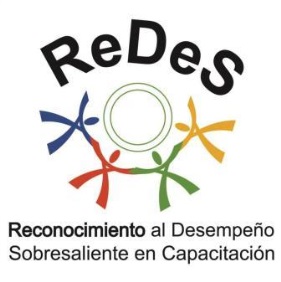 ReDes Capacitación 2016
40 Sujetos Obligados
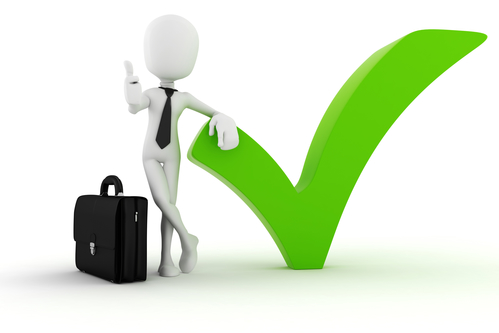 Mejores Prácticas en Transparencia
Capacitación 20%
Mejores Prácticas en Datos Personales
Acuerdo 12185/SO/31-08/2016
Trabajos de la RETAIPDF
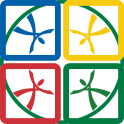 Fomento a la cultura de la transparencia y la protección de datos personales
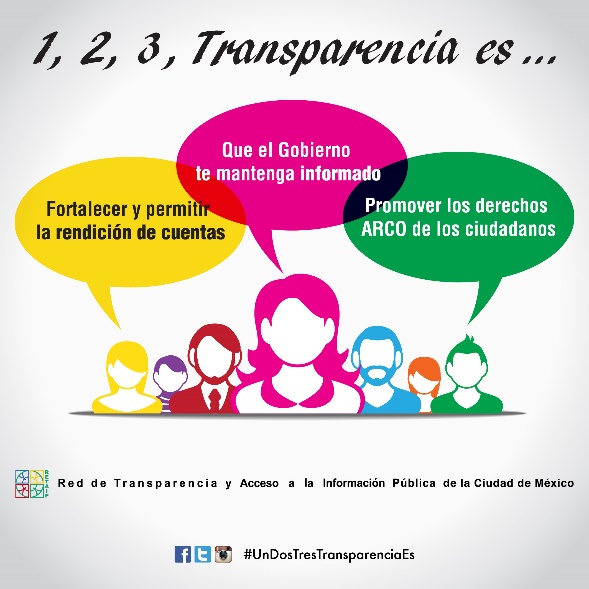 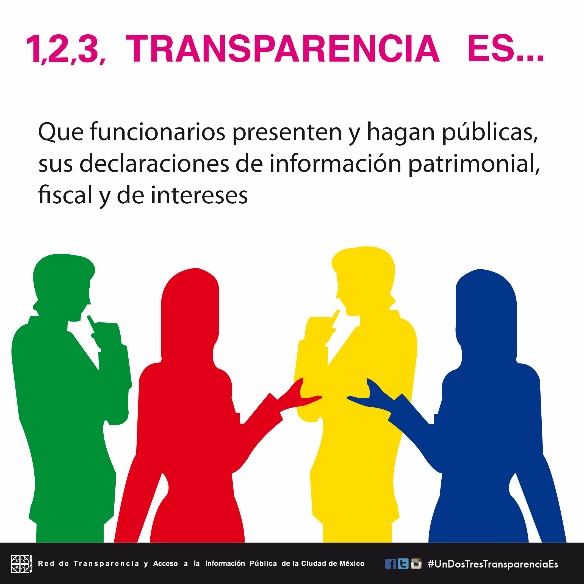 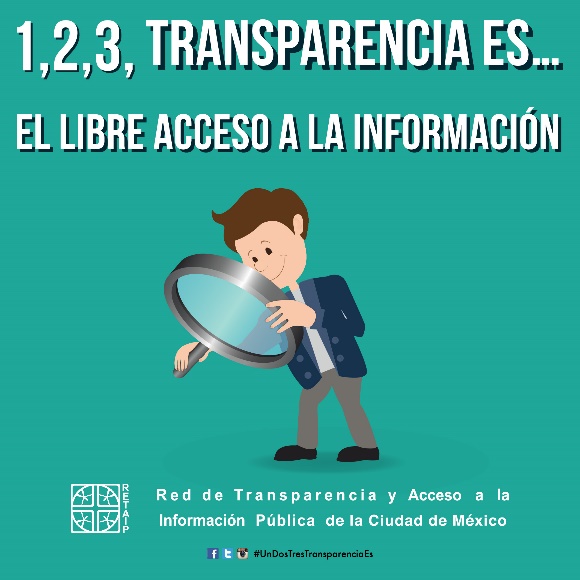 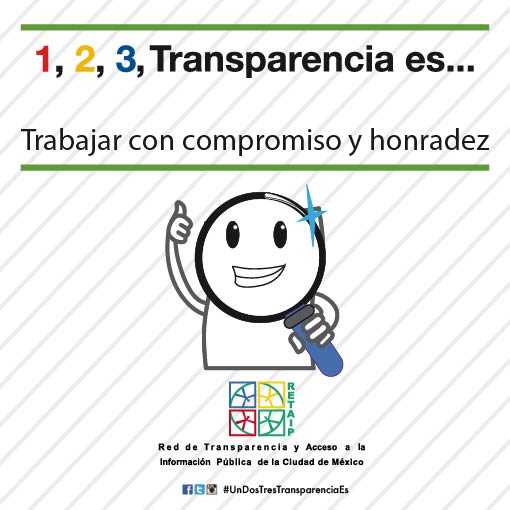 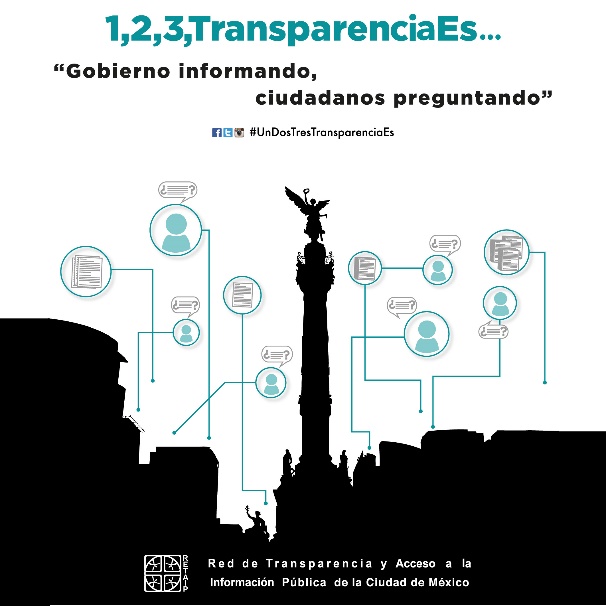 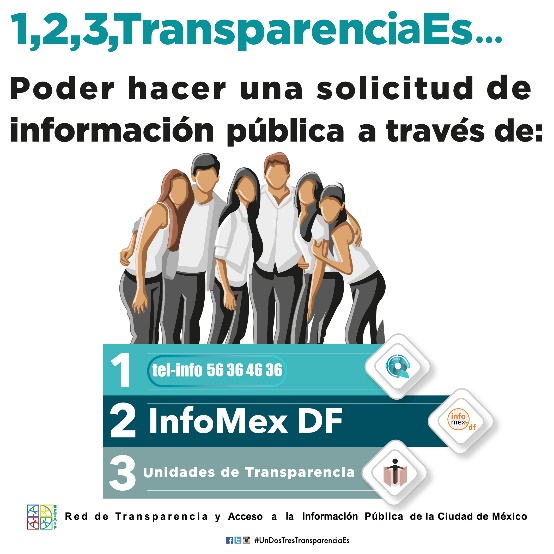 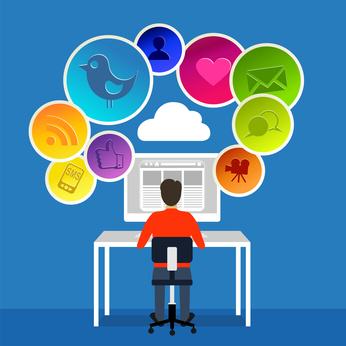 Texto Redes sociales:
La Red de Transparencia y Acceso a la Información Pública de la Ciudad de México y el INFODF, te invitan a que ejerzas tu derecho de Acceso a la Información Pública, comunícate al 56364636, ¡¡¡ Pregúntale al Gobierno!!!
#UnDosTresTransparenciaEs... 
@infodf
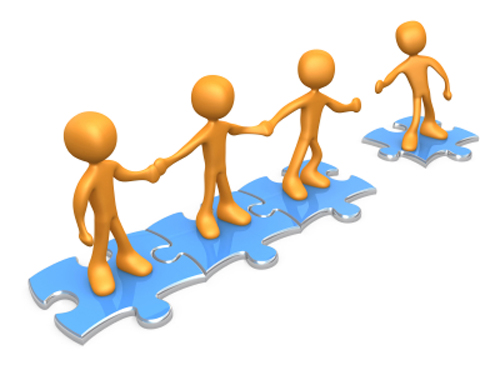 Acuerdos
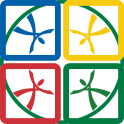 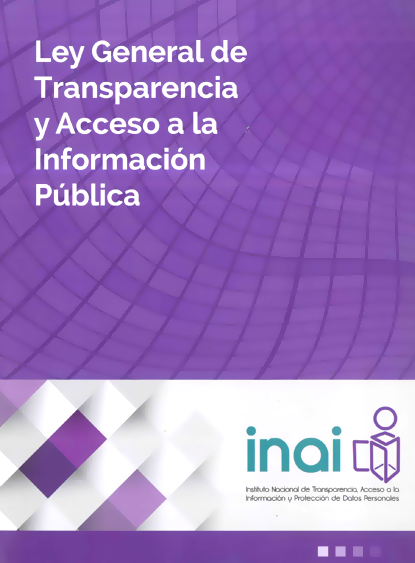 Acuerdo 1
Curso en línea de la Ley General del INAI-Personal de las Unidades de Transparencia
Enviar por correo electrónico antes del 15 de diciembre listado y constancias al correo electrónico luis.mejia@infodf.org.mx
Para realizar el curso seguir los siguientes pasos
Ingresar a la siguiente liga: http://cevifaiprivada.ifai.org.mx/swf/cevinaiv2/cevinai/index.php
Seleccionar CAMPUS PODER EJECUTIVO Y ORGANISMOS PÚBLICOS AUTÓNOMOS
Seleccionar Nuevo usuario
Llenar el formulario con los datos solicitados, en el apartado datos laborales llenar de acuerdo al siguiente ejemplo:
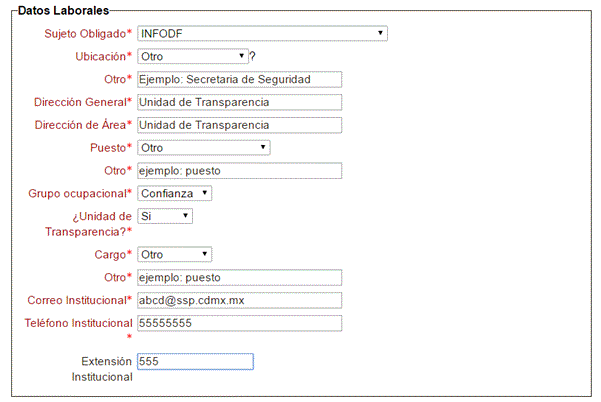 Acuerdo 2
Publicar en redes sociales de la Institución las infografías 2016.

Enviar por correo electrónico antes del 15 de diciembre impresión de pantalla al electrónico luis.mejia@infodf.org.mx
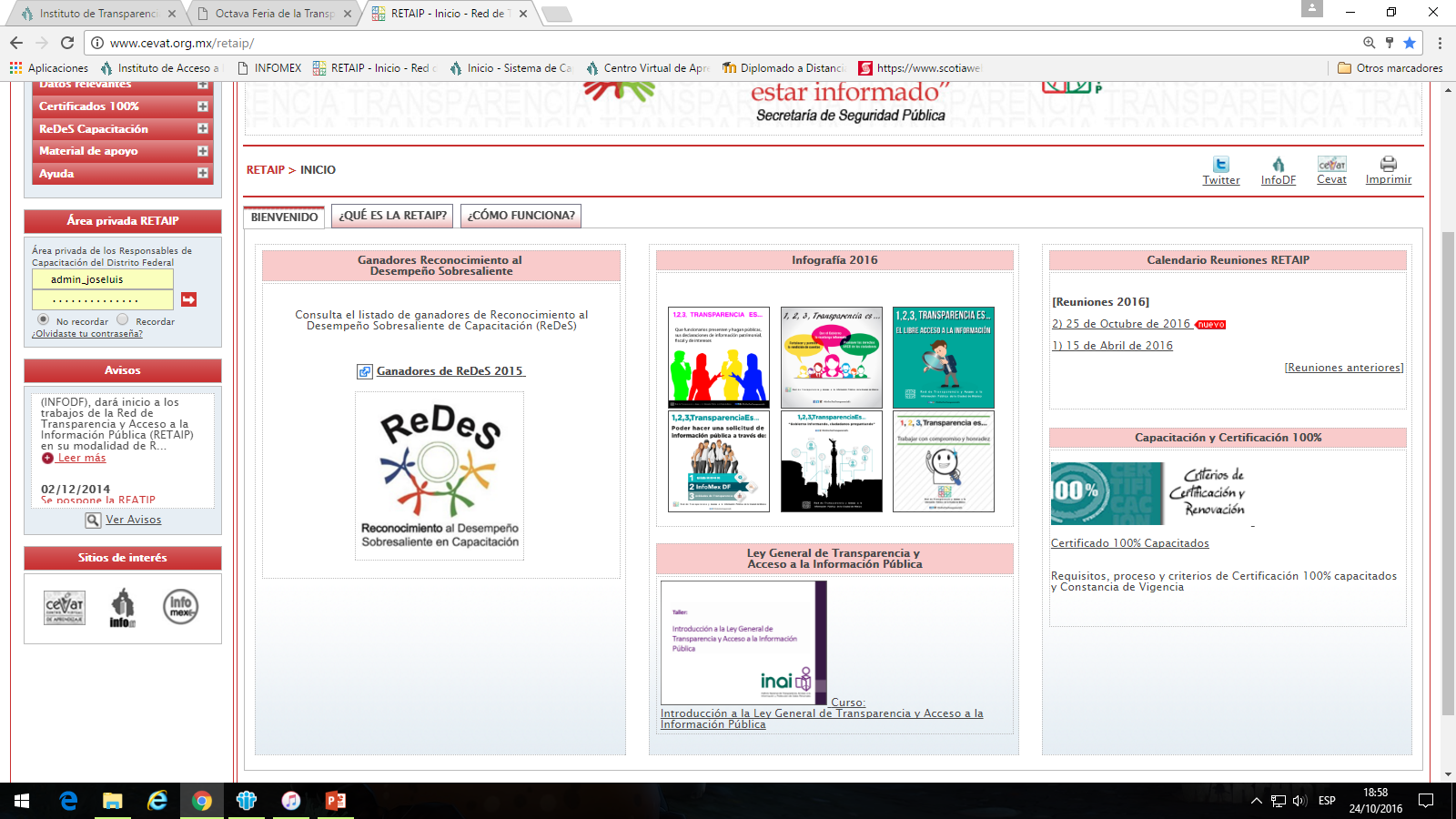 Acuerdo 3
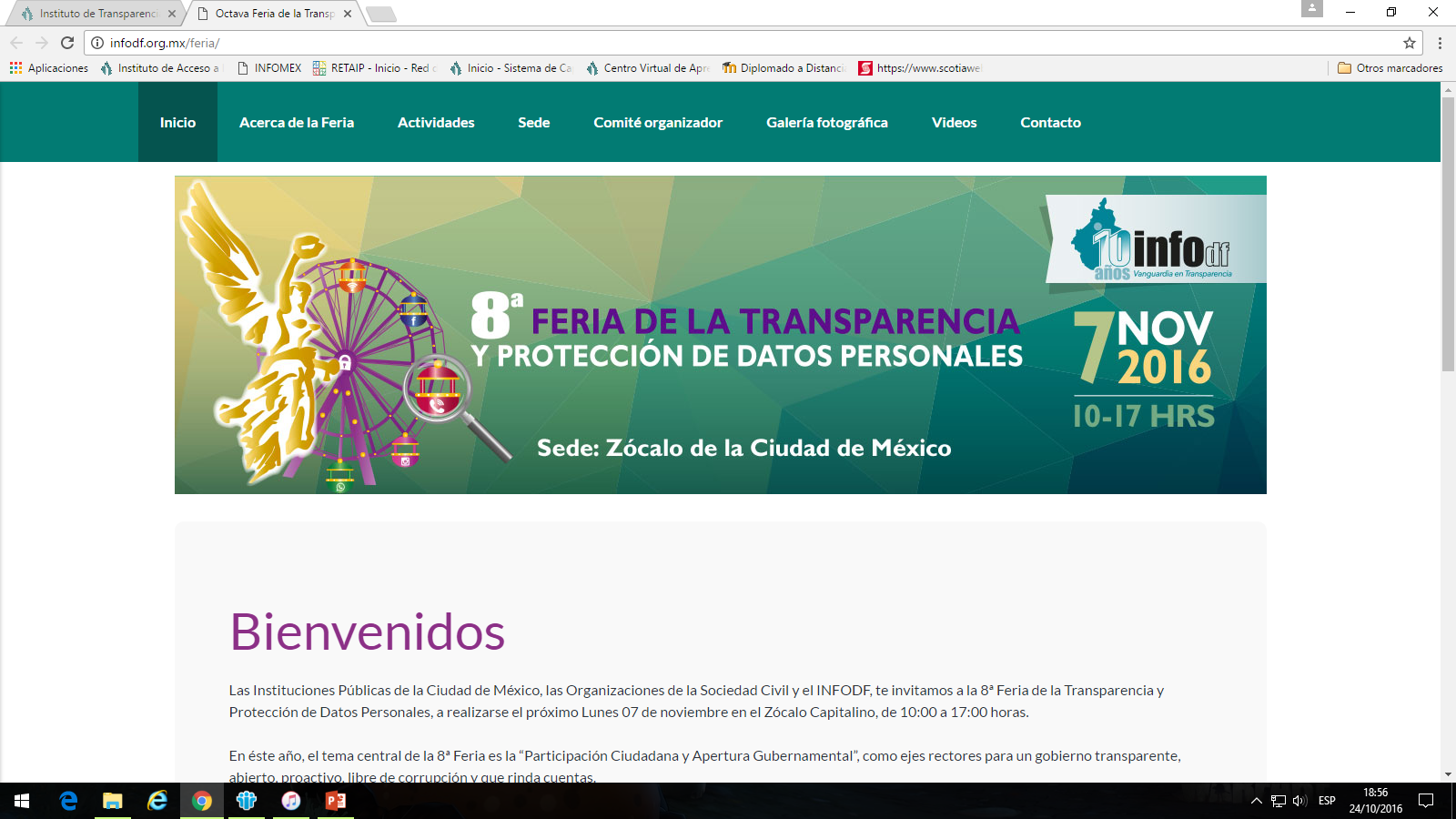 Asistir y anotarse en la lista de asistencia de la Feria de la Transparencia a realizarse el próximo lunes 7 de noviembre. 
En el stand del INFODF
Con la Subdirectora de Capacitación y Formación
Eva Angeliza Sánchez
Acuerdo 4
Requisitar la Detección de Necesidad de Capacitación 2016 (Disponible en la pagina de la REATIP)

Enviar por correo electrónico antes del 15 de diciembre el formato escaneado al electrónico luis.mejia@infodf.org.mx
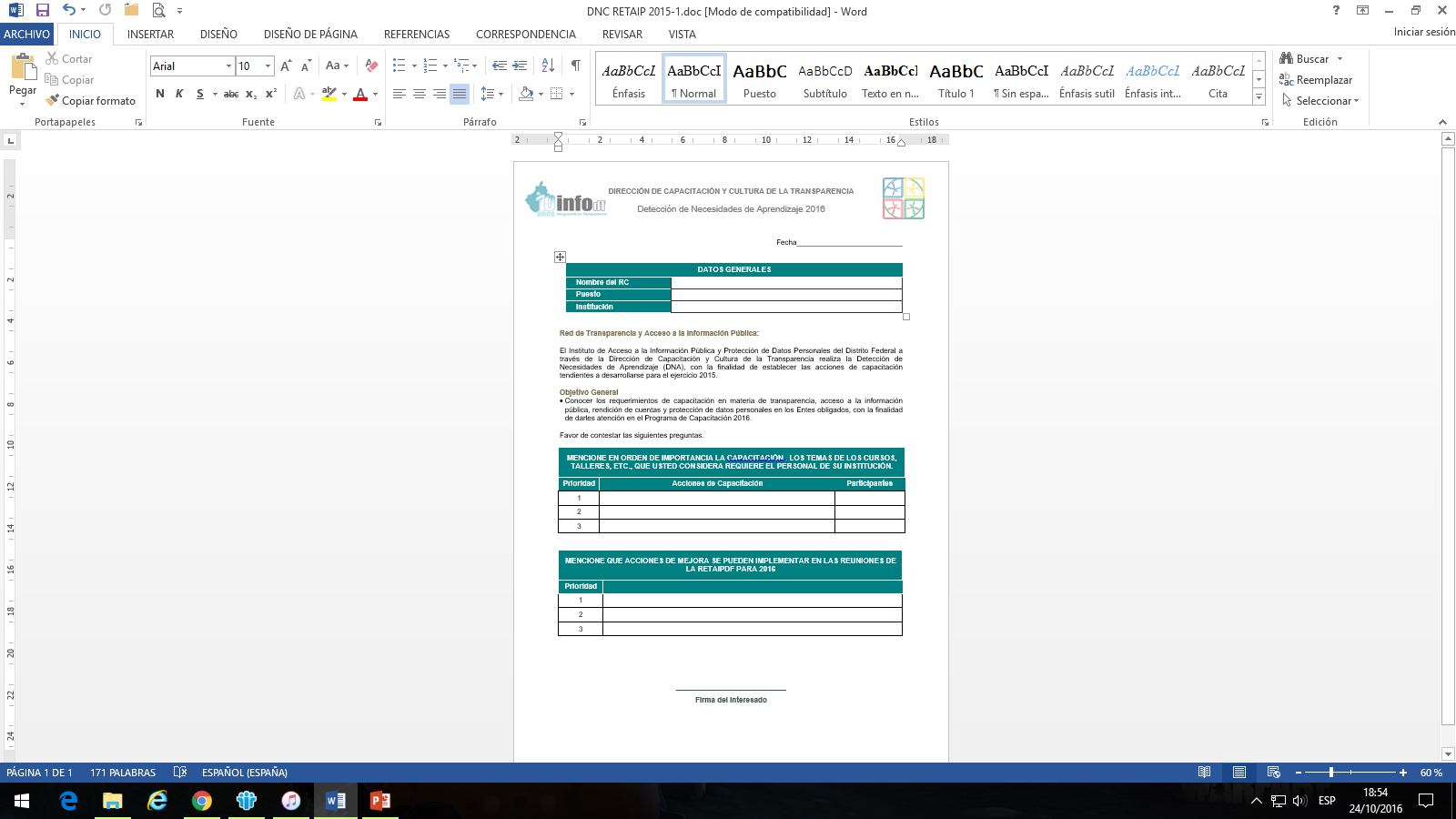 Compromiso para 2017
Enviar solicitudes de certificado 100% capacitados materia de la nueva Ley a más tardar el 30 de marzo de 2017.

Los otros certificados serán enviados de acuerdo al calendario que se dará a conocer en el 2017.
Constancias disponibles
Constancias disponibles
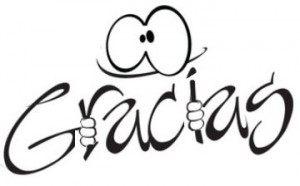 Dirección de Capacitación y Cultura de la Transparencia